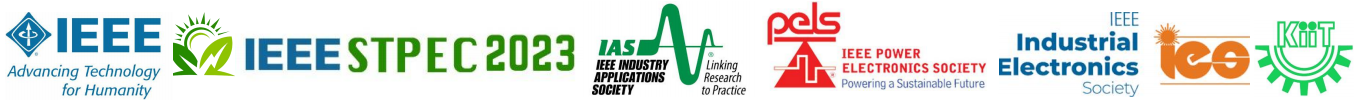 Paperr Id:
          Paper Title
             All Authors name and Affiliation
Presented By
Author Name
METHODOLOGY/ EXPERIMENTAL
NOVELTY
INTRODUCTION
4 ft
CONCLUSION AND FUTURE SCOPE
5 ft
2023 IEEE 3rd International Conference on Smart Technologies for Power, Energy and Control (STPEC)